Как подготовить преподавателя 1С в ВУЗе
Окунева Дарина Владимировна
Декан факультета инфокоммуникационных сетей и систем
Санкт-Петербургский государственный университет телекоммуникаций 
им. проф. М.А. Бонч-Бруевича
О чем поговорим:
Жизненная необходимость…
Мотивация руководства
Как найти преподавателя 1С?
Преподаватель от партнера
Переподготовка преподавателей
Подготовка преподавателей из числа студентов 
Выводы
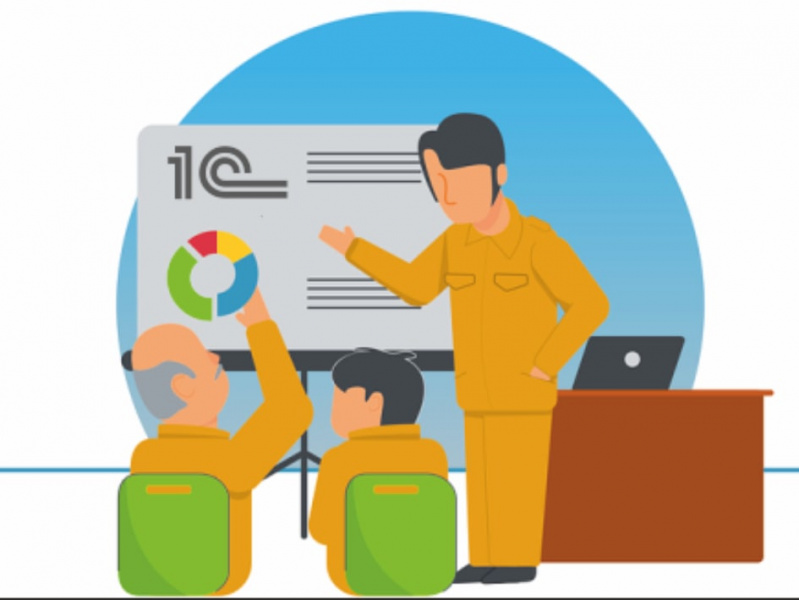 Место под иллюстрацию
XXIII международная научно-практическая конференцияНОВЫЕ ИНФОРМАЦИОННЫЕ ТЕХНОЛОГИИ В ОБРАЗОВАНИИ
2
31 января – 01 февраля 2023 года
Жизненная необходимость…
Массовая цифровизация бизнеса, решение задач импортозамещения – стремительный спрос на разработчиков и аналитиков 1С.

 Повышенный интерес абитуриентов к ИТ-специальностям, увеличение числа студентов.

Модернизация образовательных программ, внедрение индивидуальных траекторий обучения, создание новых программ обучения, обучение школьников.

Увеличение нагрузки на преподавателей - «предметников».
XXIII международная научно-практическая конференцияНОВЫЕ ИНФОРМАЦИОННЫЕ ТЕХНОЛОГИИ В ОБРАЗОВАНИИ
3
31 января – 01 февраля 2023 года
Мотивация руководства
Модернизация и создание конкурентоспособных образовательных программ – приток студентов;
Создание центров сертифицированного обучения 1С –возможности для развития дополнительного профессионального образования;
Подготовка специалистов отечественного ПО – решение задач цифровой экономики;
Активное взаимодействие с предприятиями отрасли – увеличение количества мест для прохождения практики;
Обучение школьников – формирование потенциала абитуриентов;
Повышение показателей эффективности ВУЗа.
XXIII международная научно-практическая конференцияНОВЫЕ ИНФОРМАЦИОННЫЕ ТЕХНОЛОГИИ В ОБРАЗОВАНИИ
4
31 января – 01 февраля 2023 года
Как найти преподавателя 1С?
Обратиться за помощью к партнерам.


Предложить преподавателям смежных дисциплин пройти переподготовку в 1С.

Вырастить преподавателя 
самостоятельно из числа студентов.


Разместить вакансию на порталах поиска работы.
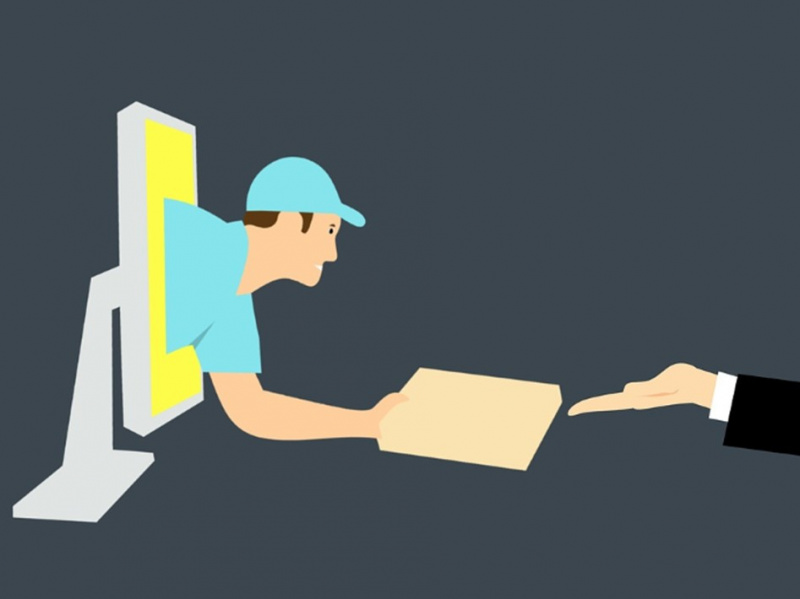 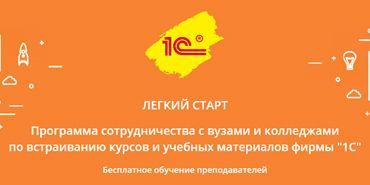 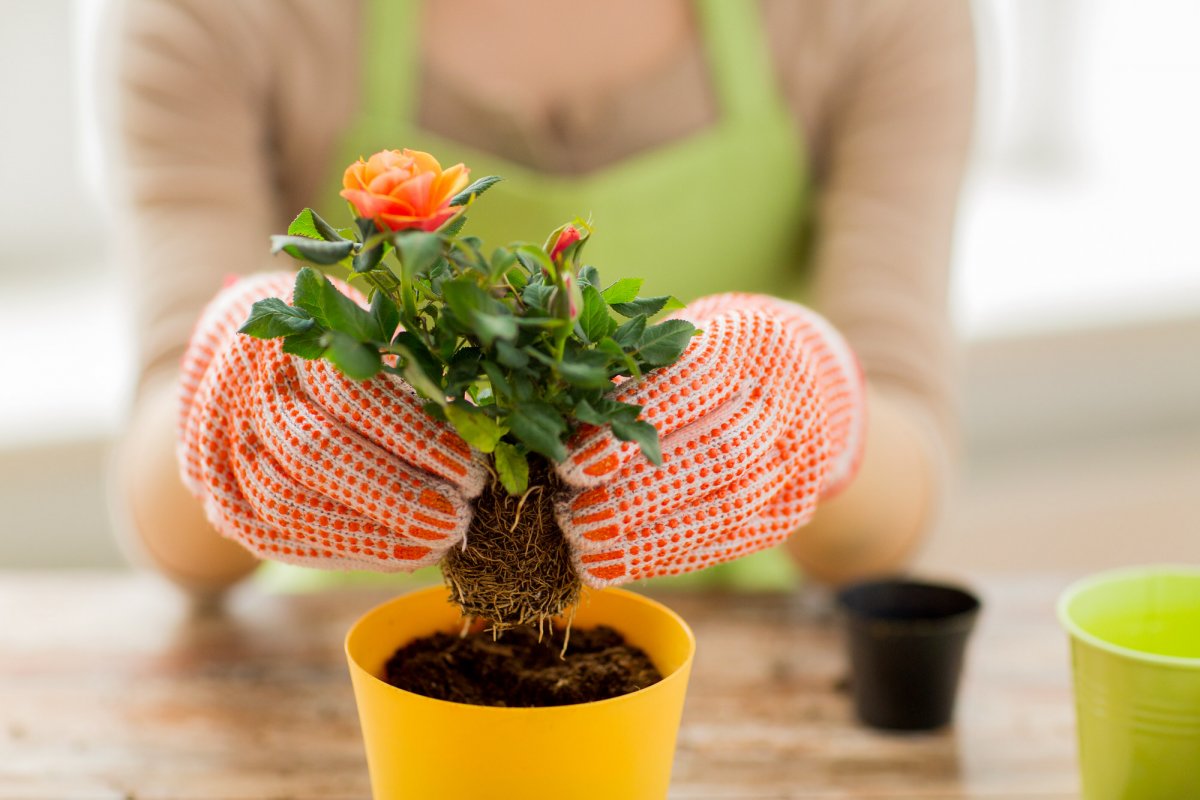 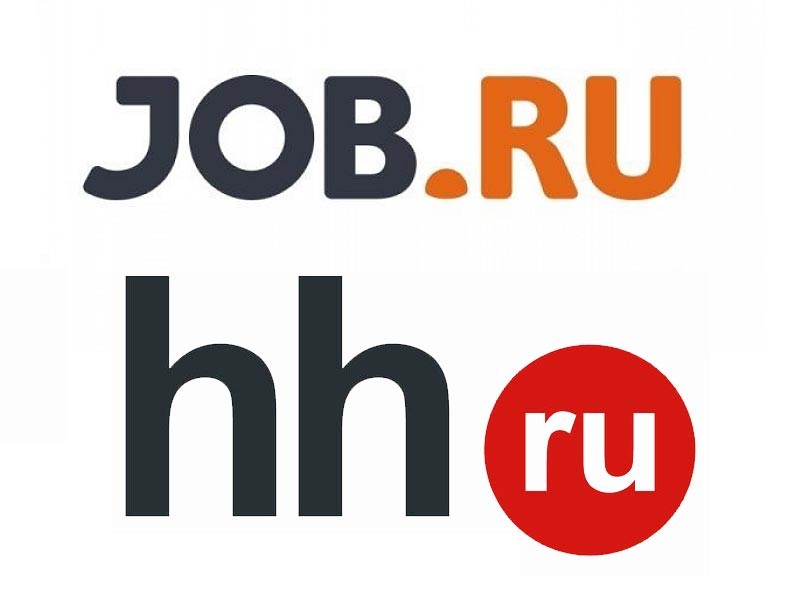 XXIII международная научно-практическая конференцияНОВЫЕ ИНФОРМАЦИОННЫЕ ТЕХНОЛОГИИ В ОБРАЗОВАНИИ
5
31 января – 01 февраля 2023 года
Преподаватель от партнера
Плюсы:
Минусы:
заинтересованность партнера в кадрах;
«живые» специалисты;
актуальное обучение.
согласование расписания;
«предрасположенность» к преподаванию;
необходимость сертифицикации как преподавателя;
оформление на работу.
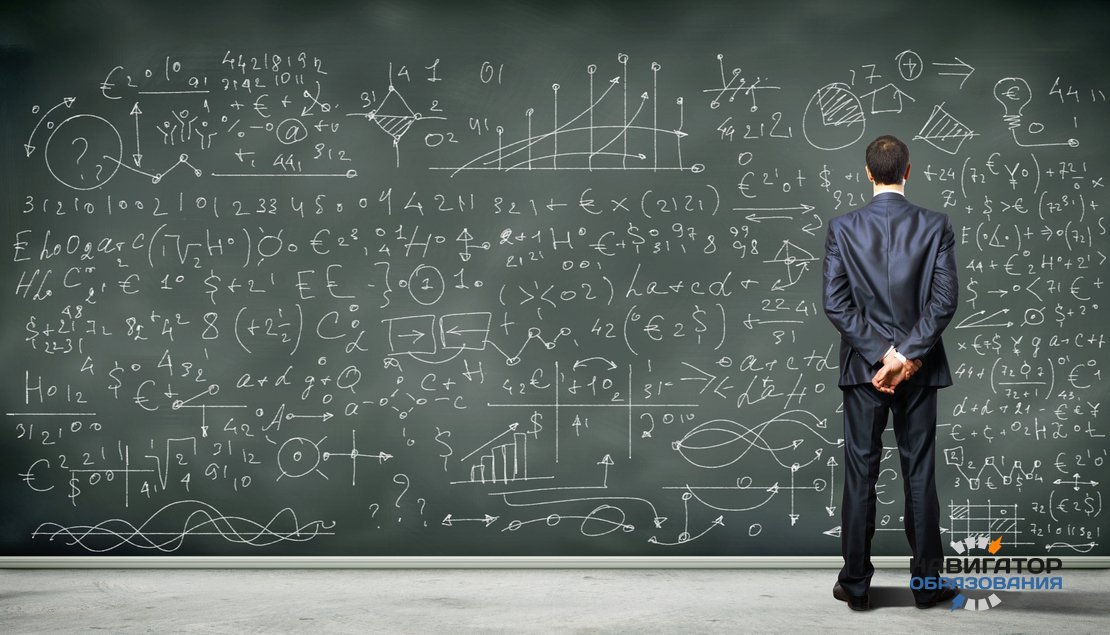 XXIII международная научно-практическая конференцияНОВЫЕ ИНФОРМАЦИОННЫЕ ТЕХНОЛОГИИ В ОБРАЗОВАНИИ
6
31 января – 01 февраля 2023 года
Переподготовка преподавателей
мотивация преподавателей;
обучение по программе «1С:Легкий старт» - повышение квалификации;
возможность дистанционного проведения занятий;
наличие материалов для подготовки контента занятий на сайте ИТС.
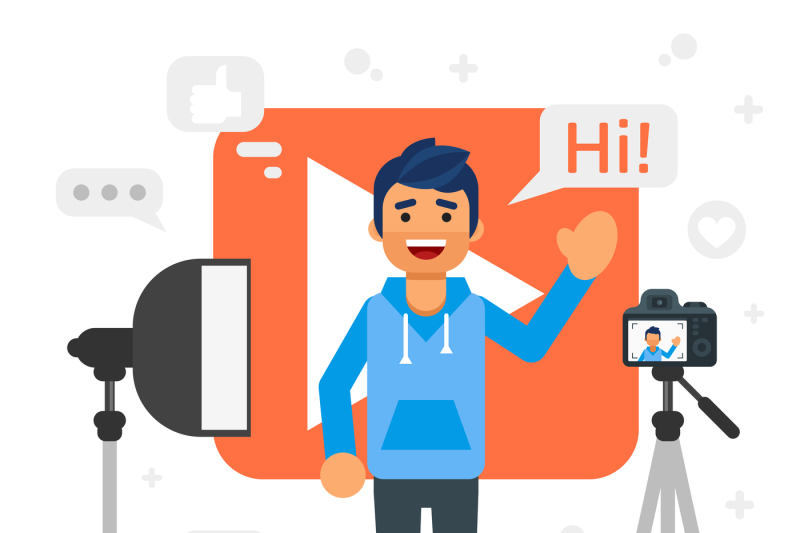 XXIII международная научно-практическая конференцияНОВЫЕ ИНФОРМАЦИОННЫЕ ТЕХНОЛОГИИ В ОБРАЗОВАНИИ
7
31 января – 01 февраля 2023 года
Подготовка преподавателей из числа студентов
Определить фокус-группу из наиболее мотивированных для изучения 1С студентов (3-4 курс);
Фокус-группа должна пройти обучение в рамках ОП и/или дополнительное обучение на базовой кафедре (факультативе);
Конкурс профессионального мастерства – проверка на стрессоустойчивость, способность к презентации;
Прохождение практики/стажировки у партнера;
В идеале – 1-2 года трудовой деятельности, совмещение работы с учебой.
XXIII международная научно-практическая конференцияНОВЫЕ ИНФОРМАЦИОННЫЕ ТЕХНОЛОГИИ В ОБРАЗОВАНИИ
8
31 января – 01 февраля 2023 года
Подготовка преподавателей из числа студентов
Подготовка (программа 1С:Легкий старт) и сертификация;
Пока готовятся к сертификации, готовят материалы для занятий – глубже понимают материал;
Первый опыт – школьники.
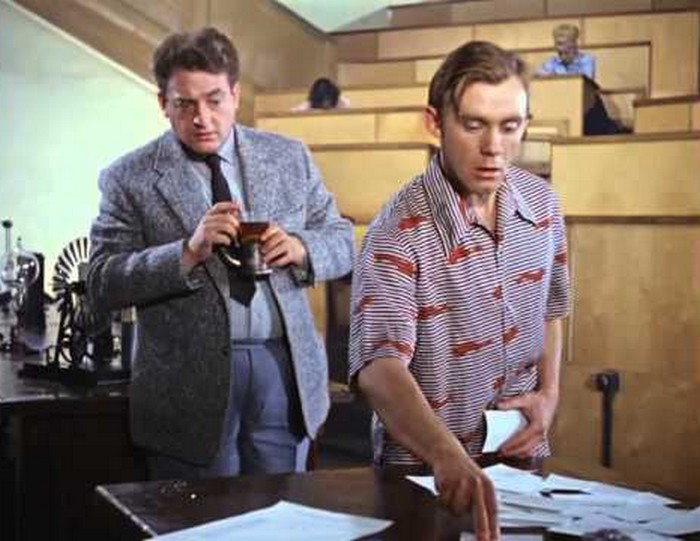 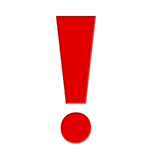 Необходимы:
 наставник от партнера или действующий преподаватель для контроля подготовки;
предварительная сдача теста 1С:Профессионал;
постоянная мотивация.
XXIII международная научно-практическая конференцияНОВЫЕ ИНФОРМАЦИОННЫЕ ТЕХНОЛОГИИ В ОБРАЗОВАНИИ
9
31 января – 01 февраля 2023 года
Подготовка преподавателей 1С для ВУЗа позволит:
увеличить количество преподавателей  «предметников»;
создавать конкурентоспособные образовательные программы;
сократить спрос на разработчиков и аналитиков 1С – выпуск из ВУЗа специалистов, готовых решать «реальные» задачи в рамках импортозамещения; 
 повысить интерес абитуриентов к ИТ-специальностям.
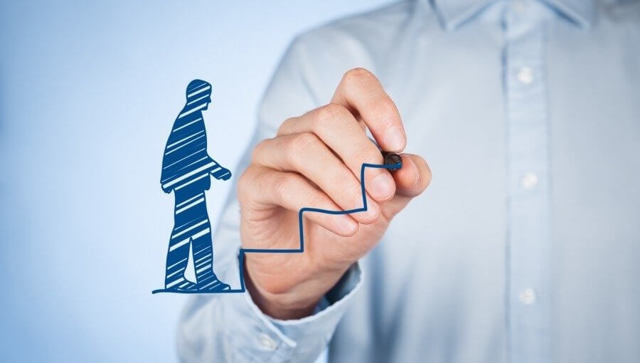 XXIII международная научно-практическая конференцияНОВЫЕ ИНФОРМАЦИОННЫЕ ТЕХНОЛОГИИ В ОБРАЗОВАНИИ
10
31 января – 01 февраля 2023 года
СПАСИБО ЗА ВНИМАНИЕ!
Если у Вас возникли вопросы – 
с удовольствием отвечу: darina_okuneva@mail.ru
https://t.me/bugidya